energy
KE = ½ m∙v2			PE = m∙g∙h

Dimensional Analysis:
J = N∙m				N = kg∙m/s2		
1 L∙atm = 101.3 J
thermodynamics
We can never measurethe true energy content of a system. We can only measure energy which goes into the system and energy which comes out of the system.
The Three Laws of
thermodynamics
1st Law – Energy is conserved
2nd Law – Entropy increases in spontaneous processes and is unchanged in a system at equilibrium 
(NOTE: There is no such thing as negative entropy, but there can be localized negative CHANGES in entropy. Ultimately, the entropy of the universe always increases.)
3rd Law – Absolute Entropy (perfect crystal at 0 K has S = 0)
SYSTEM
None may enter here…
Thermal 
Surroundings
 q = mcDt
UNIVERSE
Mechanical
surroundings
w = -PDV
SIGN convention
Sign conventions are subject to context. In this course, we will define any energy entering the system as a POSITIVE and any energy leaving the system as a NEGATIVE.
SIGN convention
a) Endothermic reactions are…?
b) Exothermic reactions are…?

Ans: a) positive	b) negative
SIGN convention
a) When the system does work on the surroundings, w is…?
b) When the surroundings do work on the system, w is…?

Ans: a) negative	b) positive
SIGN convention
a) When a gas is compressed, w is…?
b)  When a gas expands, w is…?

Ans: a) positive	b) negative
Heat (thermal surroundings)
q = msDt		OR		q = CDt

Heat = mass*specific heat capacity*change in temperature
Heat = heat capacity*change in temperature

specific heat capacity (s) - the amount of energy needed to raise the temperature of one gram of a substance by one Celsius degree.
heat capacity (C) - the amount of energy needed to raise the temperature of a given amount of a substance by one Celsius degree. (Often used for an entire object such as a calorimeter.)
Calorimetry
Two categories
Calorimetry is the measurement of thermal energy.  This can be done in two ways…
Constant Pressure Calorimetry                (a.k.a. “coffee cup calorimetry”)
Constant Volume Calorimetry                       (a.k.a. “bomb calorimetry”)
Calorimetry
Category #1
Constant Pressure Calorimetry uses an insulated container and is designed to find heat only. Work is unknown.
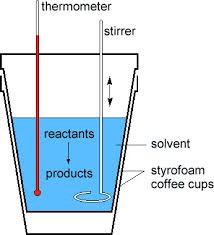 Calorimetry
categorY #2
Constant Volume Calorimetry uses a rigid steel reaction vessel, called a “bomb” surrounded by a container of water. Work is zero, because the volume is fixed by virtue of the “bomb”.
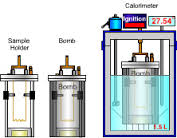 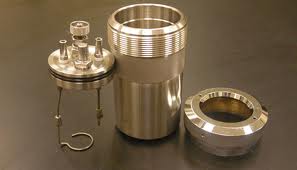 practice
Chang, p. 265, #6.29-6.38
Zumdahl, p. 280-281, #17-28
Hess’s Law
If a chemical reaction can be rewritten as a series of stepwise reactions, the enthalpy change for the overall reaction is equal to the sum of the enthalpy changes of the steps.
Hess’s Law background
Manipulating the steps…
If a reaction is reversed, what happens to its enthalpy change?
		(Answer: the sign of DH changes.)
If the amounts of reactants and products are doubled, tripled or cut in half, what happens to the enthalpy change? 
		(Answer: the enthalpy likewise doubles, triples, 		or is cut in half.)
Hess’s Law Example
4 NH3  +  5 O2   4 NO  + 6 H2O
N2  +  3 H2    2 NH3		DH = -92.22 kJ

N2  +  O2    2 NO		DH = +180.5 kJ

2 H2  +  O2    2 H2O		DH = -571.6 kJ
Hess’s Law
PRACTICE, PRACTICE, PRACTICE!
Chang, p. 267, #6.61-6.64
Do black numbered examples in class,
Do red numbered examples at home.
Zumdahl, p. 283, #51-58
Do black numbered examples in class,
Do blue numbered examples at home.
Standard enthalpy 
of formation
DHfo
The change in enthalpy that accompanies the formation of 1 mole of a substance from its elements with all substances in their standard states.
(These values are available from the table of thermodynamic values at the back of most chemistry textbooks.)
Using Standard enthalpy 
of formation to calculate enthalpy change for a reaction
DHReaction=∑DHfoProducts- ∑DHfoReactants
Solving this equation will give an amount of energy representative of the molar amounts of substances in the chemical reaction.
Stoichiometry &
enthalpy of a reaction
DHReaction=∑DHfoProducts- ∑DHfoReactants
Given the amounts of reactants, one can calculate the amount of energy absorbed or produced along with the reaction.
(Mass-Heat problems are a common example, especially with fuels.)
Mass-Heat
DHReaction=∑DHfoProducts- ∑DHfoReactants
How much energy is produced by the combustion of 28.73 g of propane?
Stoichiometry and enthalpy changes
DHReaction=∑DHfoProducts- ∑DHfoReactants
Practice Problems;
Chang, p.266, #6.46-6.60
Do black numbered examples in class,
Do red numbered examples at home.
Zumdahl, p. 284, #67-74
Do black numbered examples in class,
Do blue numbered examples at home.
Entropy, free energy & spontaneity
DG=DH- TDS
DH – thermal energy change (J/mol or KJ/mol)
DS – entropy change 		(J/molK or KJ/molK)
DG – change in (Gibbs) Free Energy 							(J/mol or KJ/mol)
Entropy, free energy & spontaneity
DG=DH- TDS
Enthalpy – thermal energy
Entropy – disorder of a system
Free Energy – “available” energy (energy which is available to do work)
Entropy, free energy & spontaneity
DG=DH- TDS
What is Entropy? Disorder is one synonym. Another explanation is that entropy describes how “spread out” the energy of the system is. WATCH THIS!
Entropy Explained...
Entropy, free energy & spontaneity
DG=DH- TDS
How are these three entities related to one another? Mr. Anderson can explain it better than I can…
Gibbs Free Energy Explained...
Entropy, free energy & spontaneity
DG=DH- TDS
Exothermic reactions tend to be spontaneous.
Reactions which increase entropy of the system tend to be spontaneous.
What if the reaction is exothermic and increases entropy?
What if DH OR DS favors spontaneity but the other one opposes it?
Entropy (s)
Qualitative Assessment
Phase (Solids=Low S, Gases=High S)
Number of Particles (More Particles=Higher S)
Complexity of Particles (More Complex=Higher S)
IMF’s (Stronger IMF’s=Lower S)
Entropy, free energy & spontaneity
DG=DH- TDS
If we calculate DG for a reaction we can predict whether or not that reaction is spontaneous.
DG < 0, reaction is spontaneous at the given temperature
DG>0, reaction is non-spontaneous, but the reverse process is spontaneous
DG=0, reaction is at equilibrium
DG is the guarantee!
Entropy, free energy & spontaneity
DG=DH- TDS
Practice Problems;
Chang, p.806-807, #5,6, 9-14, 17-20
Do black numbered examples in class,
Do red numbered examples at home.
Zumdahl, p. 819-820, #29-46 
Do black numbered examples in class,
Do blue numbered examples at home.